Загальні поняття про цитологію
Цитологія – (від грец. Cytos – клітина, logos – вчення) – наука про клітину. Вона розглядає питання про будову і функції клітини і їх похідні, їх відтворення і взаємодію.
Загальна цитологія – розглядає загальні принципи будови і фізіології клітинних структур.
Спеціальна цитологія – вивчає особливості спеціалізованих клітин в різних тканинах і органах.
Клітина – це основна структурна одиниця живого.
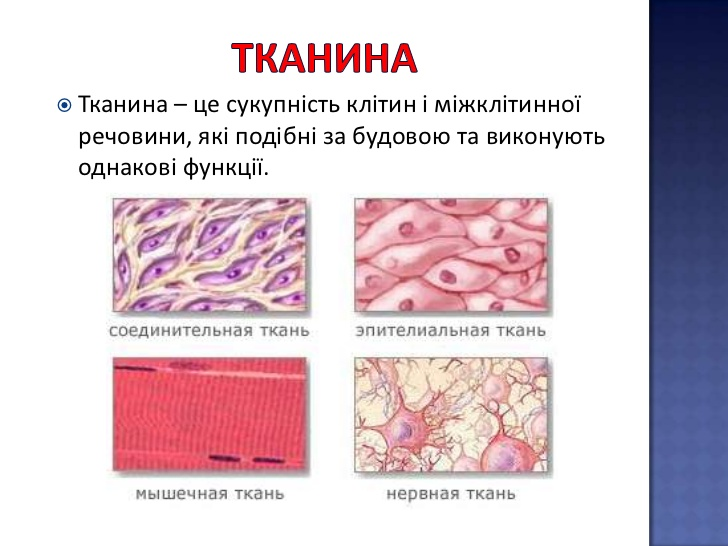 Щільна (КОМПАКТНА)ВОЛОКНИСТА СТ
Характерною рисою цих тканин – є перевага волокнистого компоненту над аморфною в межклітинній рідині
В шкірі присутні два види волокнистої сполучної ткани:
а)пухка волокниста сполучна тканина (1) – в сосочковому шарі шкіри, який залягає безпосередньо під епітелієм (вдаючись в нього глибокими сосочками), і
б) щільна неоформлена волокниста сполучна тканина (2) – в більш глибокому сітчатому шарі шкіри
Препарат – шкіри пальця
а)пухка волокниста сполучна тканина (1) – в сосочковому шарі шкіри, який лежить безпосередньо під епітелієм (вдаючись в нього глибокими сосочками), і
б) щільна неоформлена волокниста сполучна тканина (2) – в більш глибшому сітчатому шарі шкіри
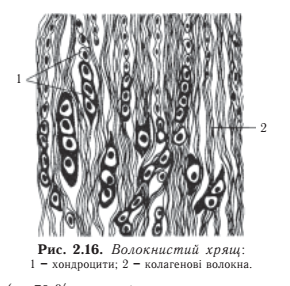 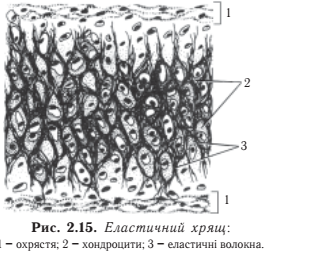 КРОВ І ЛІМФА
Кров – це рідка тканина, між клітинами крові немає механічних зв»язків, знаходиться в постійному русі, складові частини крові створюються і руйнуються поза нею. К – складається з води – 90-92%, органічних речовин – 7-9%, мінеральних солей – 0,9%.
Лімфа – рідка тканина організму, міститься в лімфатичних судинах і вузлах. За добу утворюється 1,5 л лімфи.
Тканинна рідина – це рідина, яка заповнює міжклітинний простір. Вона є середовищем для живлення клітин організму і середовищем для виведення продуктів їх обміну
В організмі людини знаходиться 5-6 л крові, що складає 6-8% від маси тіла.
Кров і лімфа складаються з:
Плазми (міжклітинна рідина – 55-60% об»єму крові;
формених елементів в ній  – 40-45%.
Обидві тканини тісно взаємозв»язані, в них відбувається постійний обмін форменими елементами, а також речовинами, які знаходяться в плазмі.
В тканинній рідині і лімфі менше білків, ніж в плазмі крові.
Стовбурова
 клітина
Поперд
ник
лімфоїдних
 клітин
мегакаріоцит
Попередник 
мієлоїдних 
клітин
Опасиста клітина
Натуральний кіллер
Детритна клітина
моноцит
макрофаг
Імунокомпетентні клітини
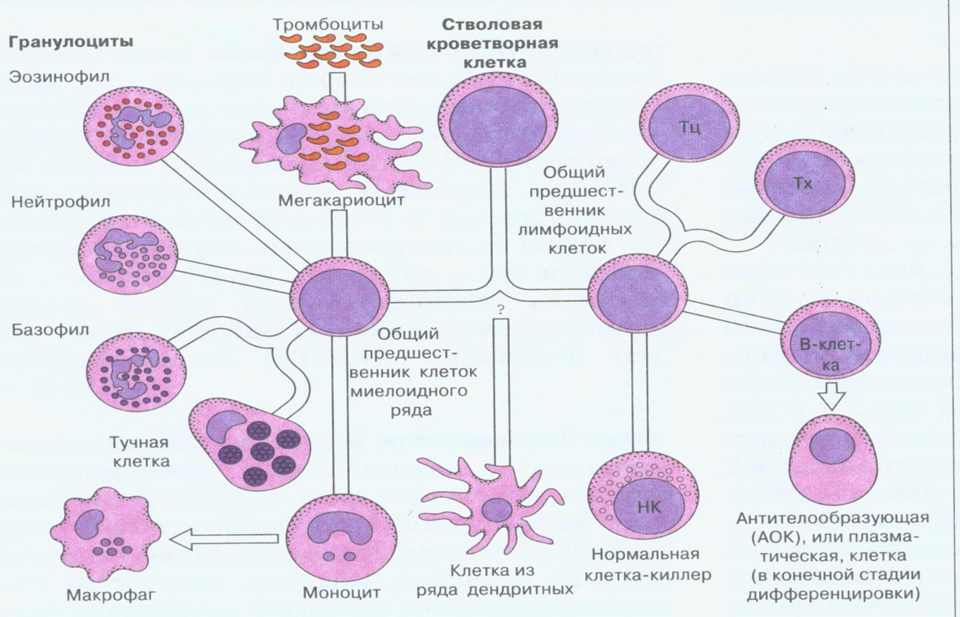 тромбоцити
гранулоцити
еозинофіли
нейтрофіл
базофіл
Антитіл
утворююча
плазматична
 клітина